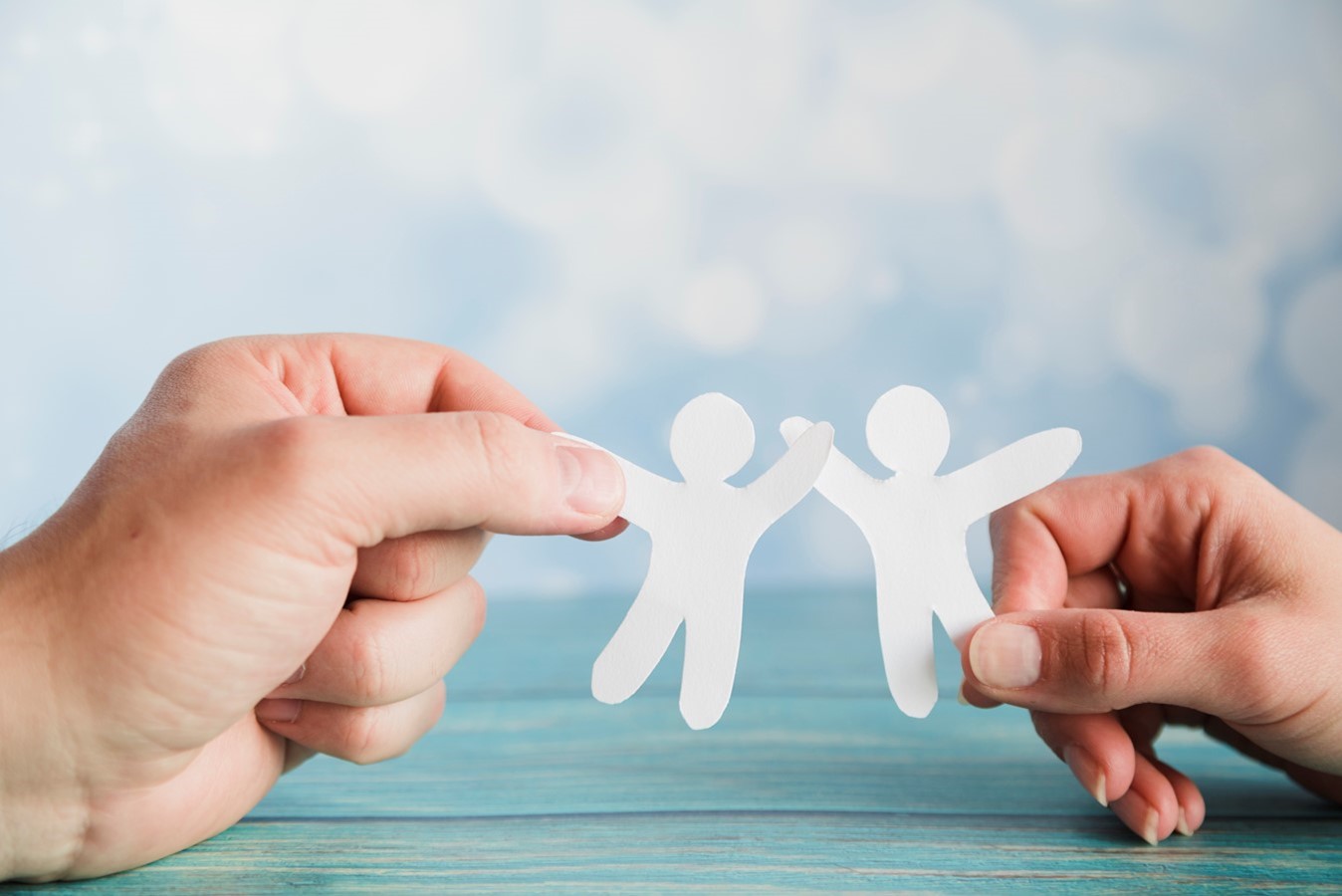 국민 맞춤형 복지를 실현하는
디지털 플랫폼 전문기관
K-테스트베드 안내
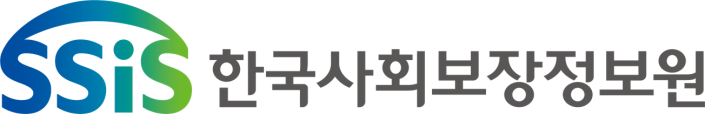 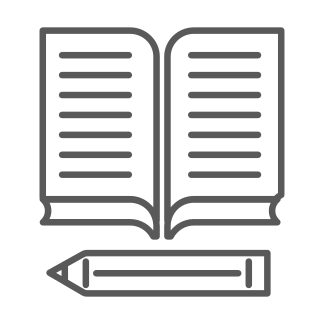 C
e
o
n
n
t
t
s
01. 기관 소개
02. 제도 소개
03. 추진 경과
04.  수행  절차
05. 신청 방법
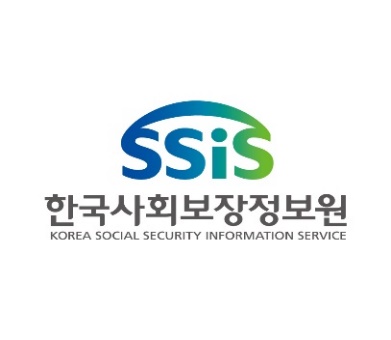 기관 소개
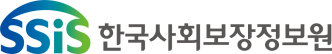 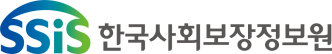 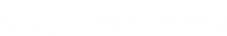 한국사회보장정보원의 설립
『사회보장급여의 이용·제공 및 수급권자 발굴에 관한 법률』에  
   근거하여 설립된 한국사회보장정보원은
사회보장정보시스템의 구축‧운영‧지원 및 같은 법 또는 그 밖의 다른 법령에 의해 위탁 받은 사업을 합리적이고 효율적으로 수행하여 
공정하고 효과적인 사회보장을 통해
국민의 삶의 질 향상에 기여하고자 최선을 다하고 있습니다.
제도 소개
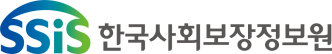 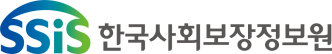 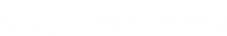 K-테스트베드란
공공 · 민간의 인프라를 개방하여 국내 중소 ·  벤처
 기업의 현장 실증 및 판로확대까지 지원하는  
 국가 통합 플랫폼
정보원이 보유중인 기술 및 인프라를 벤처, 스타트업            
 기업에 테스트베드로 제공하여 현장 실증 기회 등 
 성장 경로 지원
목             적
대             상
K-테스트베드 참여를 희망하는 기업은 누구나 참여 가능
지 원  내 용
* 추진근거 : 기획재정부 “2022년 민간·공공기관 협력 강화방안”
추진 경과
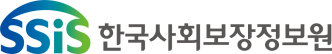 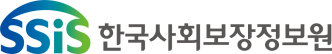 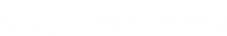 정부 메시지 : 공공이 선도하고, 민간이 자발적으로 참여하는 통합지원체계 구축을 통해 全 산업분야 혁신 도모
2022.9.
2020.12.
2021.7.
2021년 경제 정책방향 발표
(K-테스트베드 체계 구축)
지방 국립대상 K-테스트베드 지원 홍보
한국사회보장정보원
K-테스트베드 참여
2023.6.
2021.06.
2021.9.
기획재정부 ‘21년 공공기관 혁신 가이드라인 시행
K-테스트베드 홍보 및 상시 운영
K-테스트베드 참여기관
합동공모 참여
* 중소기업 대상 2021년 기술분야 단순실증 1건, 2022년 인프라분야 성능확인 2건 지원
실증지원 분야
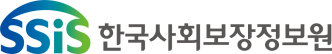 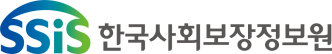 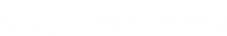 기술
인프라
데이터
수행 절차
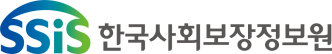 0
한국사회보장정보원
(참여기관)
한국수자원공사
(운영기관)
참여기업
업무절차
참여기관 정보 제공
기관정보 및 실증인프라 현황 제공
정보제공 및 참여신청
참여기관 정보 확인 및 참여분야(성능확인, 단순실증) 선택 후 신청
참여기업 신청 접수
선정여부 검토
선정여부 검토
참여기업 신청정보에 대한 선정 결과 등록(선정/반려)
미 선정 시 종료
선정/미선정 결과 수신
선정 시
계약서 내용(기간, 조건 등)
계약서 작성 및 검토요청
계약체결
계약서 검토의견 회신
테스트결과 보완
실증지원(테스트베드 제공 및 인력 지원)
실증지원
현장평가 및 결과보고서 작성
자체평가 및 최종성과보고서 제출
실증결과 제출
기술제품성능확인서 발급
확인서 발급
기술제품성능확인서 수령
신청 방법
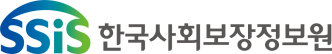 한국수자원공사  K-테스트베드 플랫폼(http://ktestbed.net)
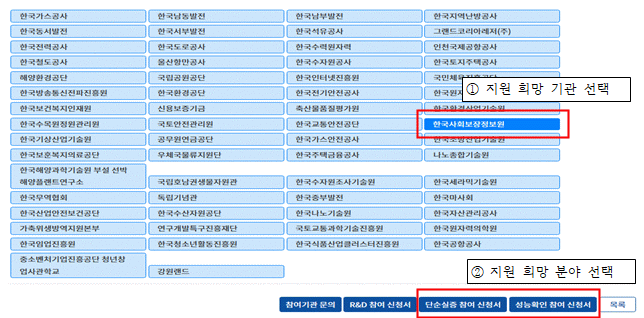 실증지원 신청 기술개발 공모 > 상시공모 신청 플랫폼을 통해 신청

①  공모 참여기관 목록에서 지원  희망      
      기관 선택 → 참여 신청서 버튼 활성화 

②  지원을 희망하는 분야 선택 →  신청서                       
      창 활성화
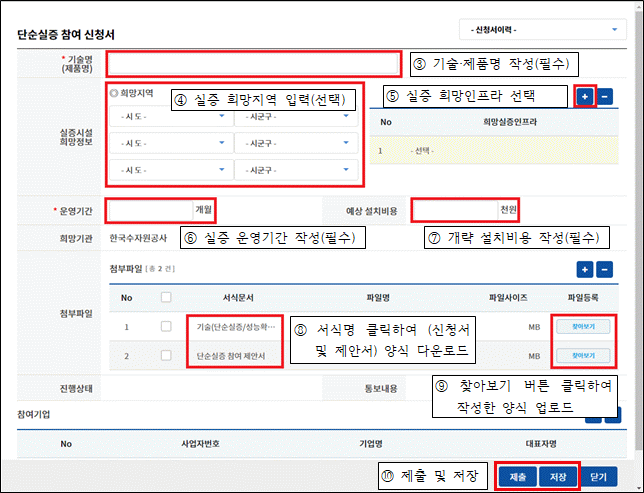 ③ 신청서 창에서 기본정보 등 작성
     → 서식문서의 각 파일명 클릭 →       
    양식 다운로드
④, ⑤, ⑥, ⑦ 신청서 양식에 맞게 입력
⑧ 분야별 서식문서(단순실증/성능확인)
    선택 후 다운로드 
⑨ 참여신청서 및 제안서 파일 업로드
⑩ 참여신청서 및 제안요청서 저장 
    후 제출
유의사항
 - 실증인프라 신청시 정보원과 사전협의 후 신청합니다.
 - 실증에 소요되는 일체의 비용은 참여기업이 부담합니다.
 - 한국사회보장정보원은 어떠한 경우에도 해당 기술, 제품에 대한 구매의무가 없습니다.
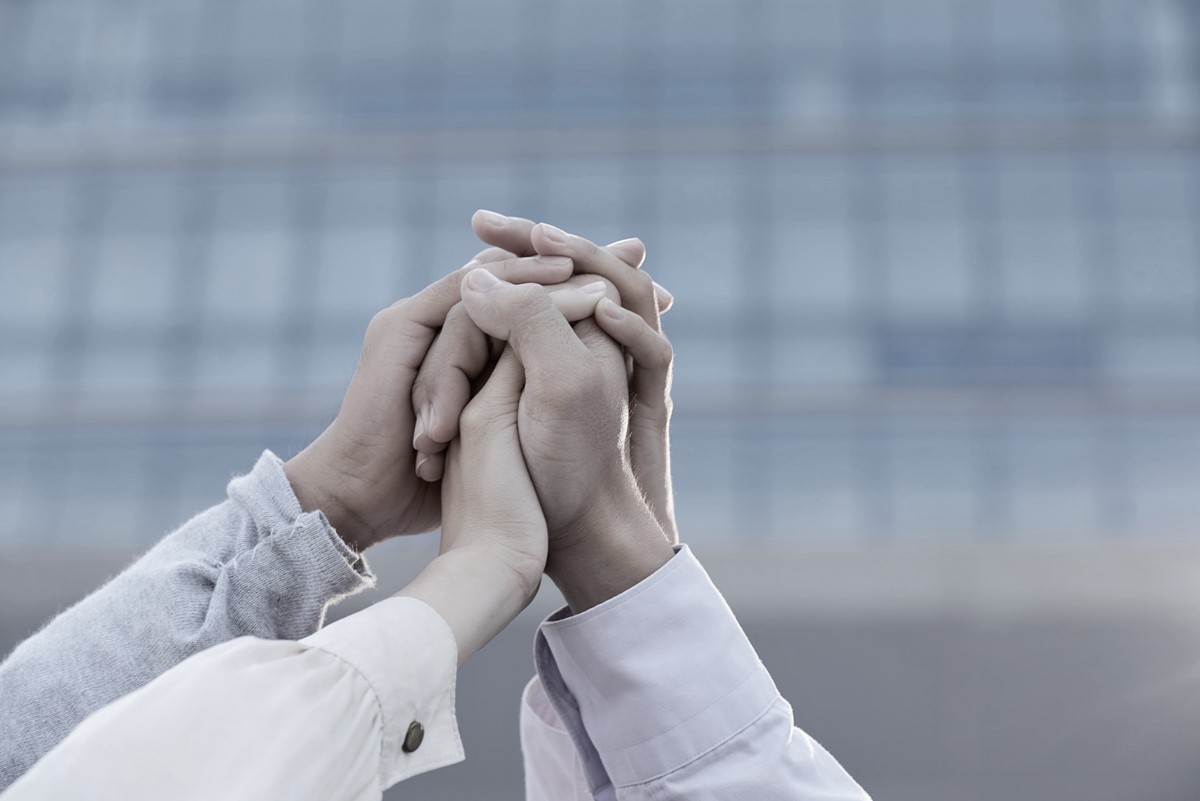 오늘보다 더 행복한 내일
성장은 다함께
중소기업 및 벤처기업 기술지원을 통해
동반문화 정착에 한국사회보장정보원이 함께 
나아가겠습니다.
감사합니다